السلام عليكم
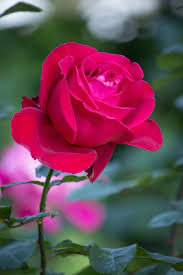 اهلا و سهلا
শিক্ষক পরিচিতি
মোঃ রেজাউল করিম
সহকারি মৌলভী 
বানেশ্বর্দী ইসলামিয়া দাখিল মাদরাসা
নকলা,শেরপুর।
মোবাইলঃ০১৭৩৬৬৩৬৮৬৮
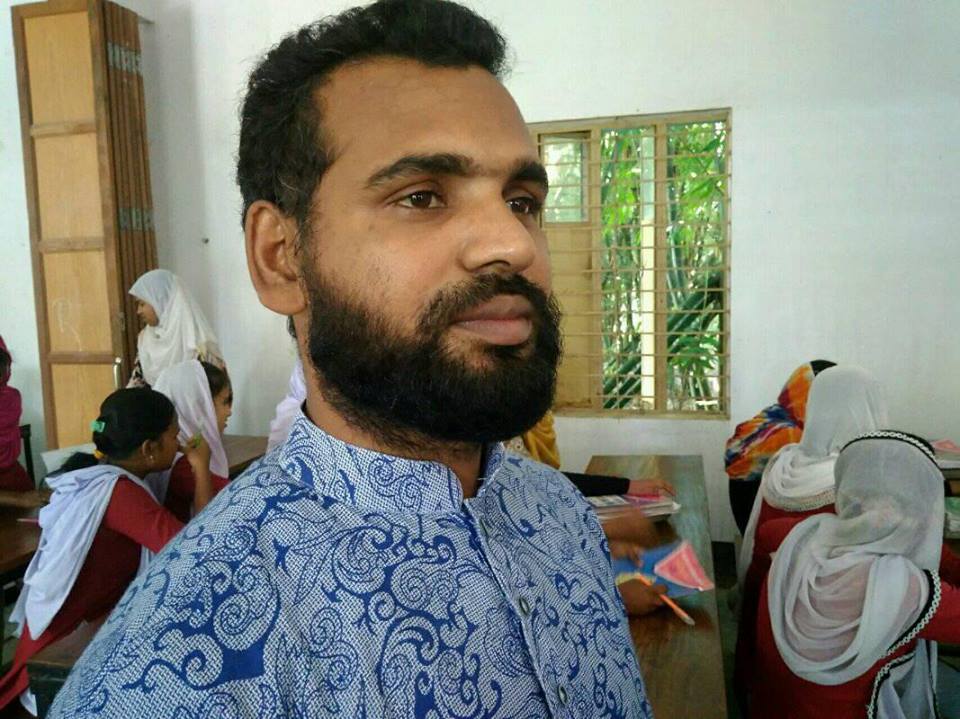 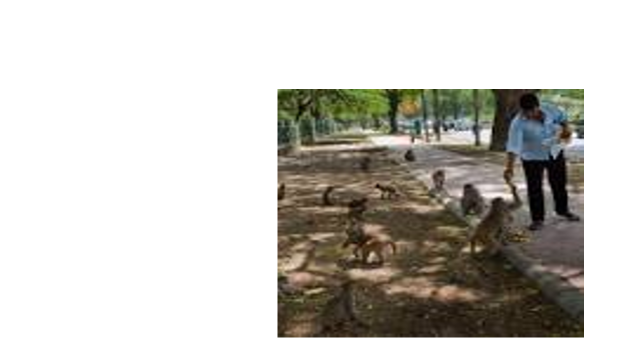 الرفق بالحيوان
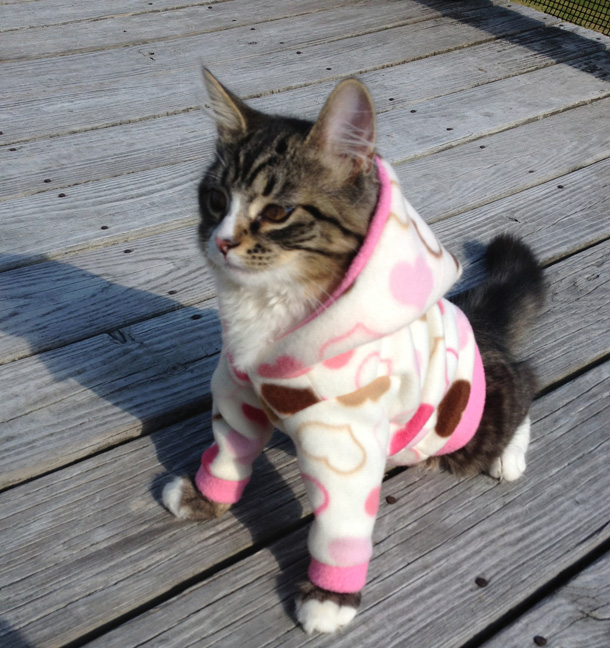 نتائج التعلم
*يستطيع الطلاب أن يبين حقوق الحيوان من العباد
*يمكن الطلاب أن يذكر الاوصاف الحيوان
يستطيع الطلاب أن يقول ماذا سخر الله للعباد
*يستطيع الطلاب أن يكتب معانى الكلمات
يستطيع الطلاب أن يترجم القصيدة باللغة العربية
يمكن الطلاب أن يملى الفراغ
يستطيع الطلاب أن يكون الجملة
কবিতার অনুবাদঃ

প্রাণীরা(আল্লাহর) সৃষ্ট জীব। তোমার পক্ষ হতে তাহার জন্য অধিকার রয়েছে। আল্লাহ তা’য়ালা তাহাকে তোমার জন্য অধিনস্ত করেছেন।প্রাণীরা বোঝা বহনকারী এবং শিশুদের দুধদানকারী। সকলের খাদ্যদানকারী। কৃষিকাজের জন্য সেবাদানকারী। মানুষের পক্ষ হতে তাহার অধিকার হলো তাহার প্রতি দয়া করা। যদি প্রাণী দূর্বল হয় তাহাকে ছেড়ে দাও,বিশ্রাম নিতে দাও।তাহারা আঘাত পেলে চিকিৎসা করা।
الاملاء الفراغ
خلق
فلا يبين
حق
مقطوع
الله
*الحيوان  ................
سخره........ ...
* له عليك ____
يشكو_______
*لسانه______
الفعل الماض
سخر
حق
جرح
رفق
استرح
شكا
الفعل المضارع
يرضع
يرفق
يبين
يزرع
يخدم
অধিকার
معانى المفردات
جرح
مسكين
শিশু
الاطفال
الحق
অসহায়
আঘাত করা
تكوين الجملة
سخر-  سخر الله للعباد الحيوان
الاثقال- يحمل الحيوان الأثقال
الزراعة- الحيوان خادم الزراعة
بهيمة- بهيمة مسكين يشكو فلا يبين
اقرأ القصيدة مع الصامت جيدا
العمل الانفرادى
كون الجمل بالكلمات الاتية
سخر
الاثقال
الزراعة
بهيمة
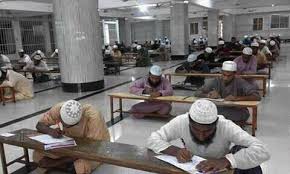 العمل  فى ازواج
حول الكلمات الاتيةباللغةالبنغالية
جرح
يشكر
مرضع
سخر
العمل الجماعى
استخرج فعل الماض والمضارع من  القصيدة
التقييم
ماذا سخر الله للعباد؟
اذكرالاوصاف الحيوان بالاختصار؟
بين حقوق الحيوان؟
كيف يشكو الحيوان؟
ها ت مرادف الكلمات الاتية
الواجب المنزلى
اكتب خلاصة القصيدة بالاختصار
شكرا لكمحياكم الله